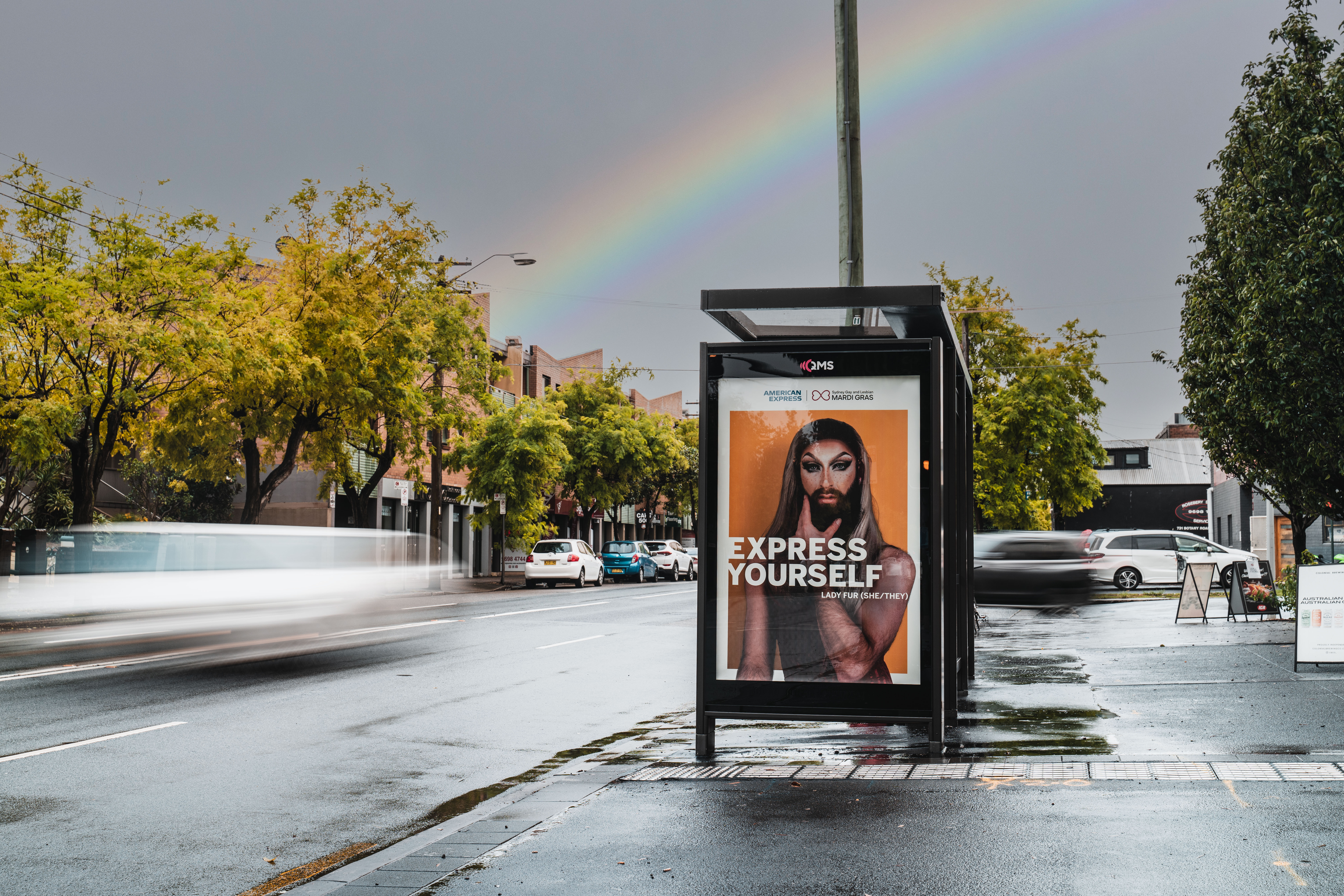 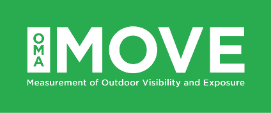 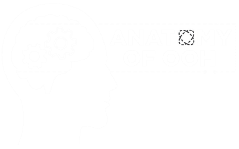 Five steps to more effectiveOut of Homecampaigns
April 2022
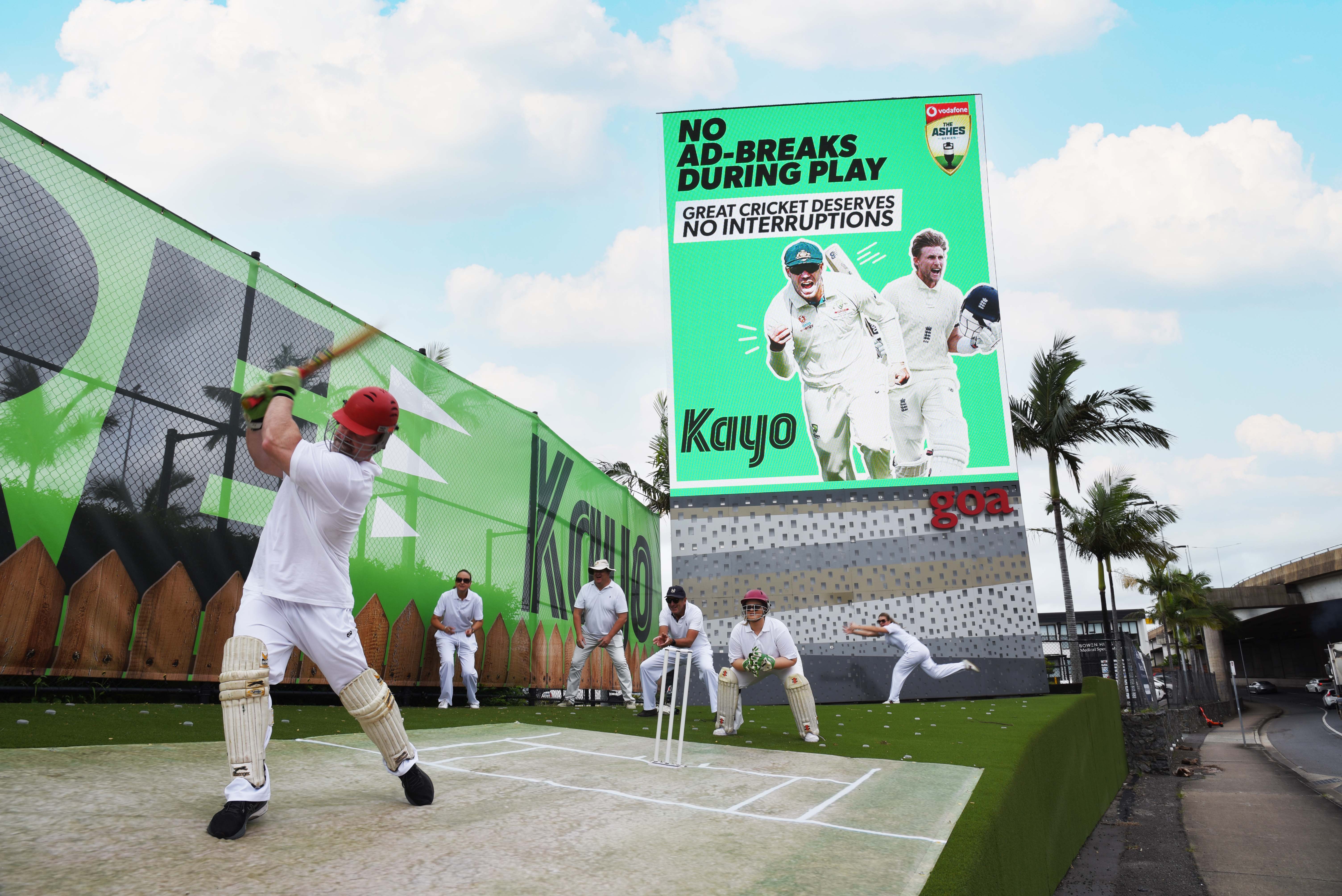 Media mix and effective creative drives ROI
Analytic Partners recently examined the role of Out of Home in effective campaigns.* 
The work is drawn from over 50 studies in 2017, in excess of $1B of media spend, covering industries of CPG, Finance, Restaurants, Retail, and Auto.
The holistic model included non-marketing drivers and macro-market factors to ensure an accurate understanding of how marketing fits as an incremental driver vs other drivers of sales. The original study may be accessed here.   

*For Out of Home Media Association Aotearoa (OOHMAA)
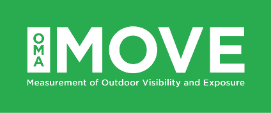 1. The best media combination includes Out of Home
Out of Home + TV + Digital = strongest media combination
Source: Analytic Partners Meta Analysis, New Zealand, 2015 to 2021.
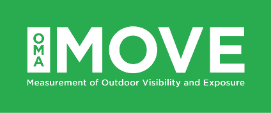 2. Use at least three Out of Home formats in each campaign
More Out of Home formats = highest ROI
Source: Analytic Partners Meta Analysis, New Zealand, 2015 to 2021.
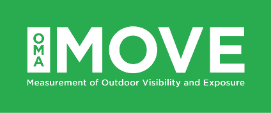 3. Run Out of Home campaigns for at least eight weeks
Out of Home ROI increases the longer a campaign is in market
Source: Analytic Partners Meta Analysis, New Zealand, 2015 to 2021.
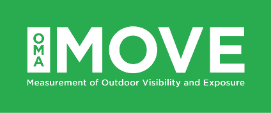 4. Assign more than 10% of your budget to Out of Home
Campaigns with more Out of Home deliver higher ROI
Source: Analytic Partners Meta Analysis, New Zealand, 2015 to 2021.
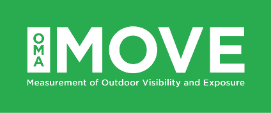 5. Develop creative specific to  Out of Home formats
Executional elements account for 59% of ROI
Such as format, weeks in market, location
Copy quality and creative concept account for 41% of ROI
Such as content, communication, engagement
Source: Analytic Partners: Copy Quality Contribution for Out of Home Media.
More research and insights may be found at Anatomy of Out of Home